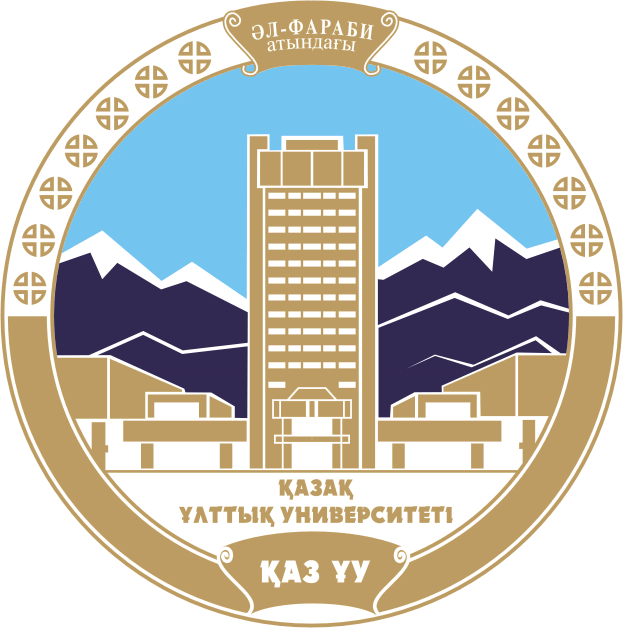 МИНИСТЕРСТВО НАУКИ И ОБРАЗОВАНИЯ РЕСБУЛИКИ КАЗАХСТАНКАЗАХСКИЙ НАЦИОНАЛЬНЫЙ УНИВЕРСИТЕТ ИМ. АЛЬ-ФАРАБИФАКУЛЬТЕТ: ВЫСШАЯ ШКОЛА ЭКОНОМИКИ И БИЗНЕСАКафедра: финансы и учет
Корпоративные ценные бумаги.
Алматы, 2019г.
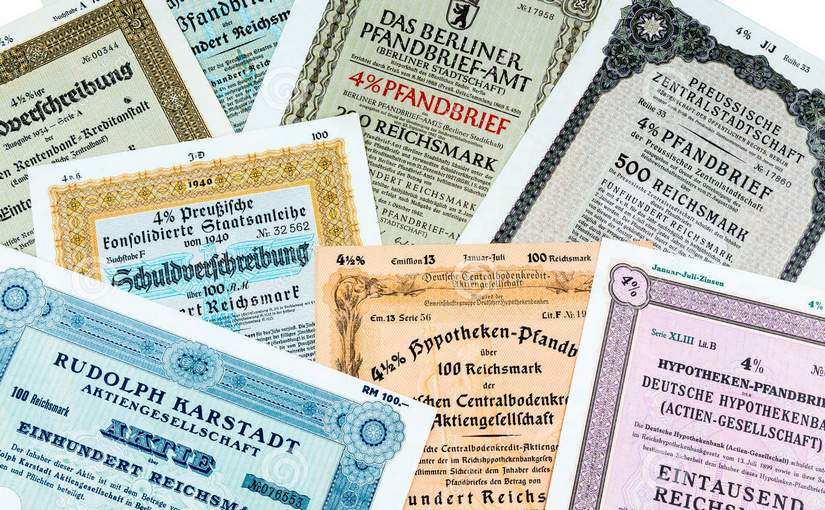 Корпоративные ценные бумаги - это ценные бумаги, эмитентами которых выступают акционерные общества, предприятия и организации других организационно - правовых форм собственности, а также банки, инвестиционные компании и фонды.
Корпоративные ценные бумаги представлены долговыми, долевыми и производными ценными бумагами.
Долговые ценные бумаги, опосредующие кредитные отношения, когда денежные средства предоставляются в пользование на определенный срок, подлежат возврату с уплатой установленного заранее процента за пользование заемными средствами. В соответствии с указанной формой привлечения средств, строящихся на отношениях займа, используется такой вид корпоративных ценных бумаг, как облигации и векселя, депозитные и сберегательные сертификаты банков.
Приобретя долевые ценные бумаги, их владелец становится долевым собственником, совладельцем предприятия. Такие ценные бумаги удостоверяют право держателя акций на долю в конкретной собственности акционерного общества.
Дополнением к традиционному портфелю инвестиций, состоящему из акций и облигаций, служат производные ценные бумаги: опционы, варранты, фьючерсные контракты. Производные бумаги обслуживают и рынок государственных ценных бумаг.
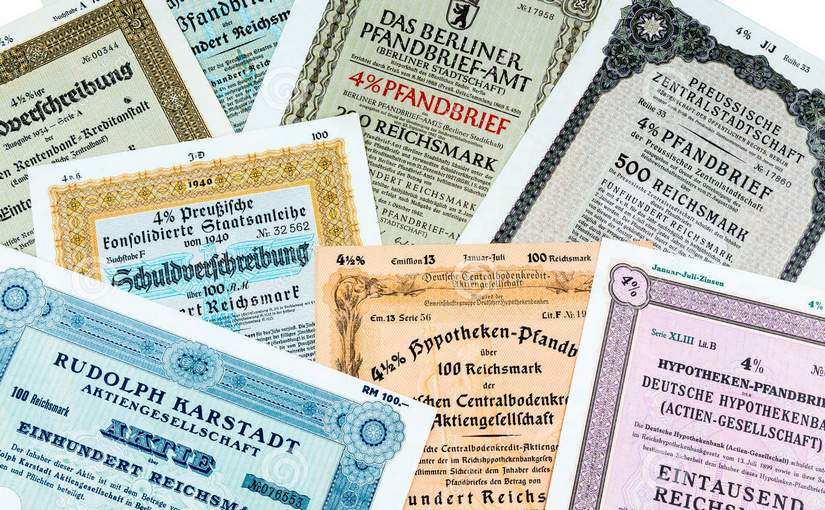 Структура рынка корпоративных ценных бумаг аналогична структуре рынка ценных бумаг:
торговля ценными бумагами на фондовых биржах - организованный рынок, так как торговля ведется по правилам биржи и только между биржевыми посредниками.
торговля ценными бумагами, минуя фондовую биржу.
Организованный (основывается на компьютерных системах связи, торговли и обслуживания по ценным бумагам)
Неорганизованный
эти рынки должны быть уравновешены для нормального функционирования фондового рынка
Основным количеством в ценных бумагах, допущенных на торги KASE, являются акции, облигации и государственные ценные бумаги.
Суммарное среднее соотношение в Казахстане: 
Акции - 18% 
Облигации - 47% 
Государственные ценные бумаги - 34% 
Остальные – 1% 
Суммарное среднее соотношение эмитентов: 
Эмитенты акций – 50% 
Эмитенты облигаций – 48%
 Эмитенты ГЦБ – 2%
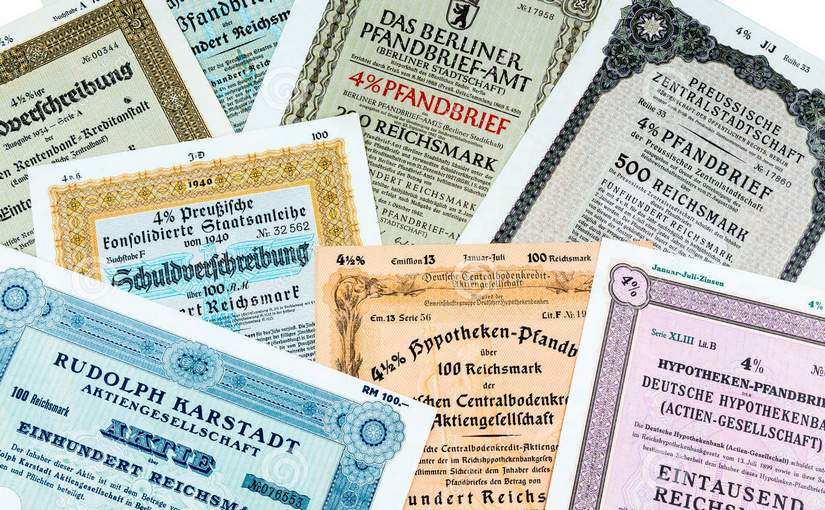 Источники:
https://egov.kz/ 
http://discovered.com
http://1fin.ru/
https://cdb.kz/